Refrigeração
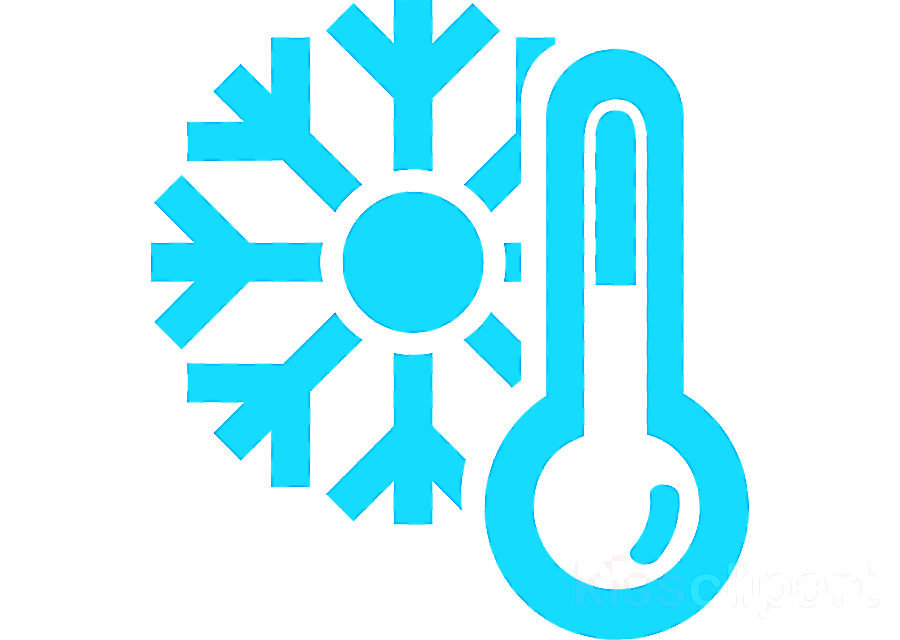 Antonio Carlos Haidamus Monteiro Filho
Gabriel Antonio Nalin Bettanin
Agenda
Definição e princípios;
História;
Métodos de refrigeração;
Tipos de refrigerante;
Refrigeração no cotidiano;
Refrigeração no ambiente acadêmico;
2
Refrigeração é a ação de resfriar determinado ambiente de forma controlada, por meios mecânicos ou naturais.
3
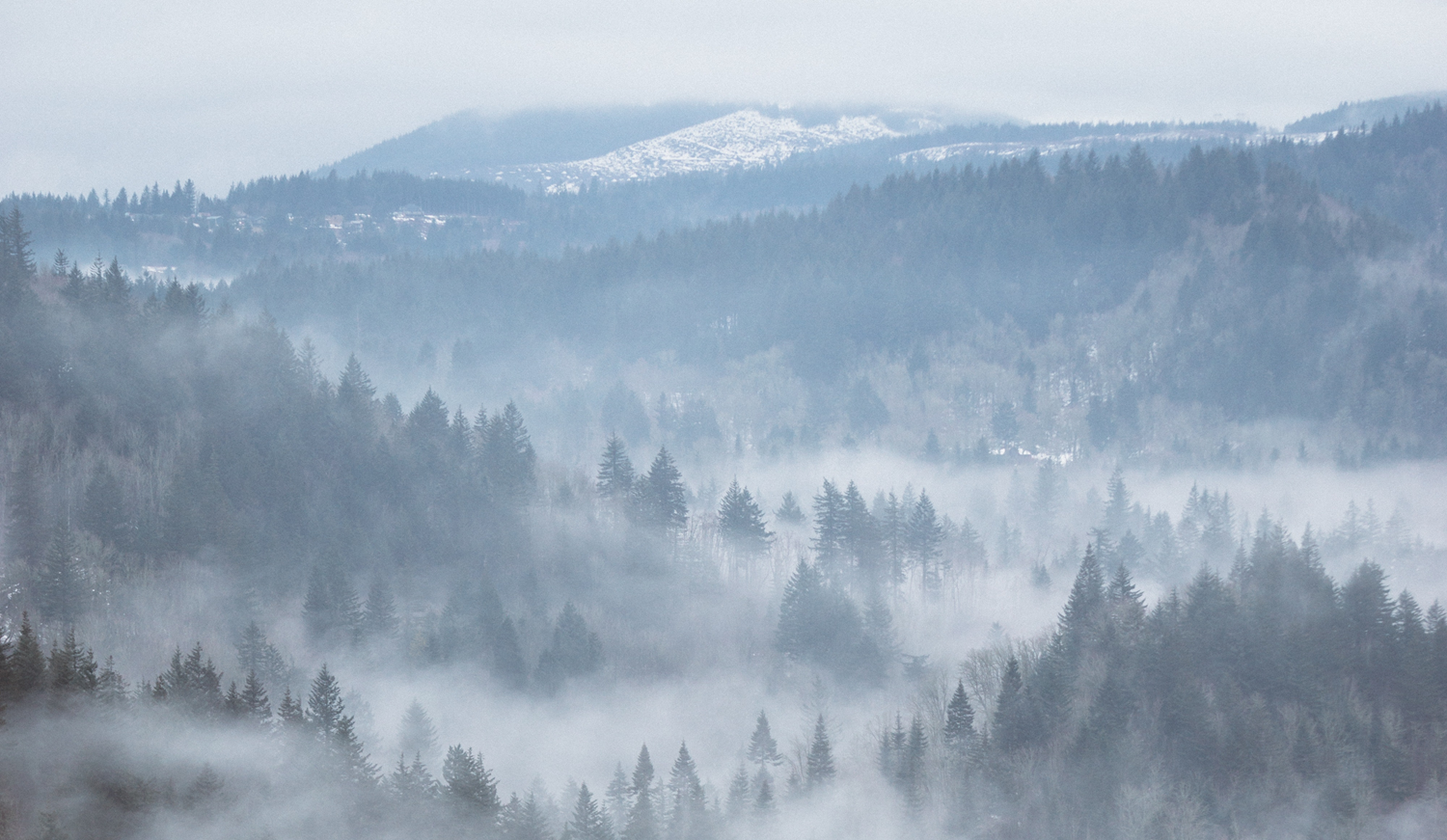 Por trás desse processo:
4
Transferências de Calor
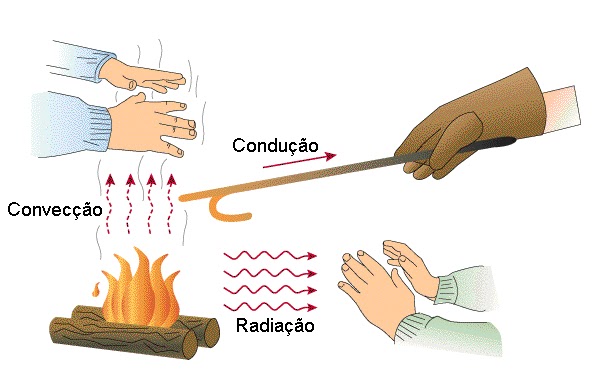 5
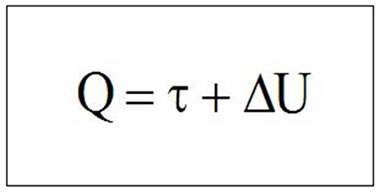 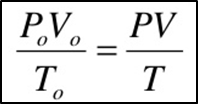 *ΔU = Q - W
Termodinâmica
6
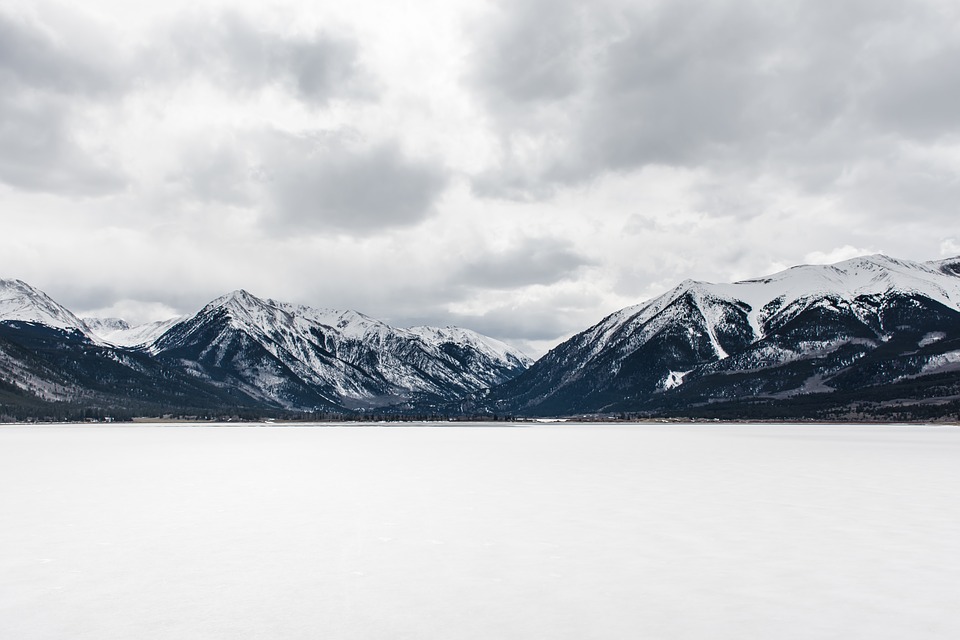 A historia da refrigeração
7
Primórdios da refrigeração
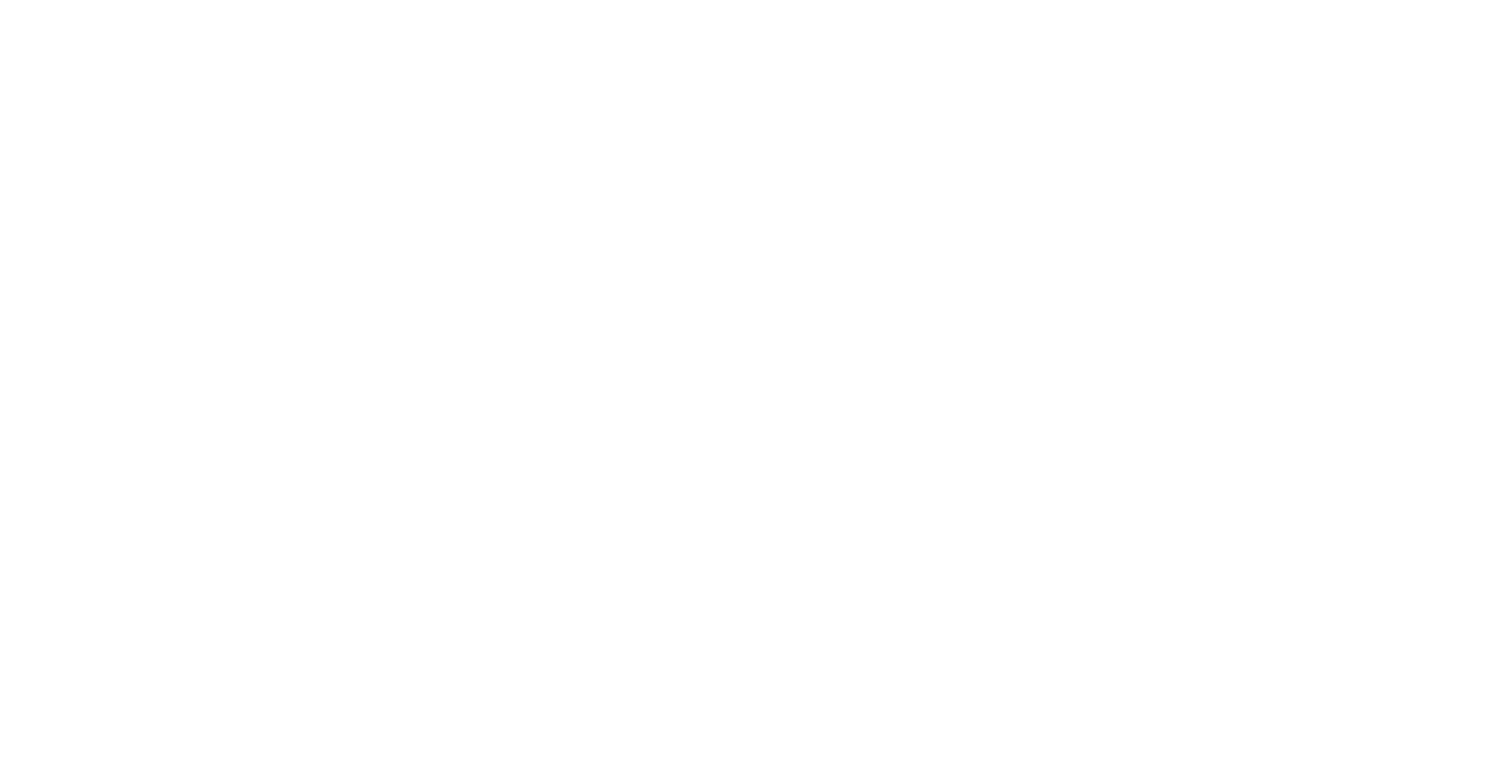 Gregos e Romanos
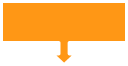 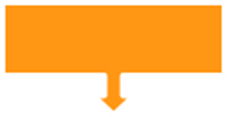 Chineses
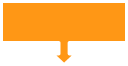 Egípcios
8
Séculos XVII-XVIII
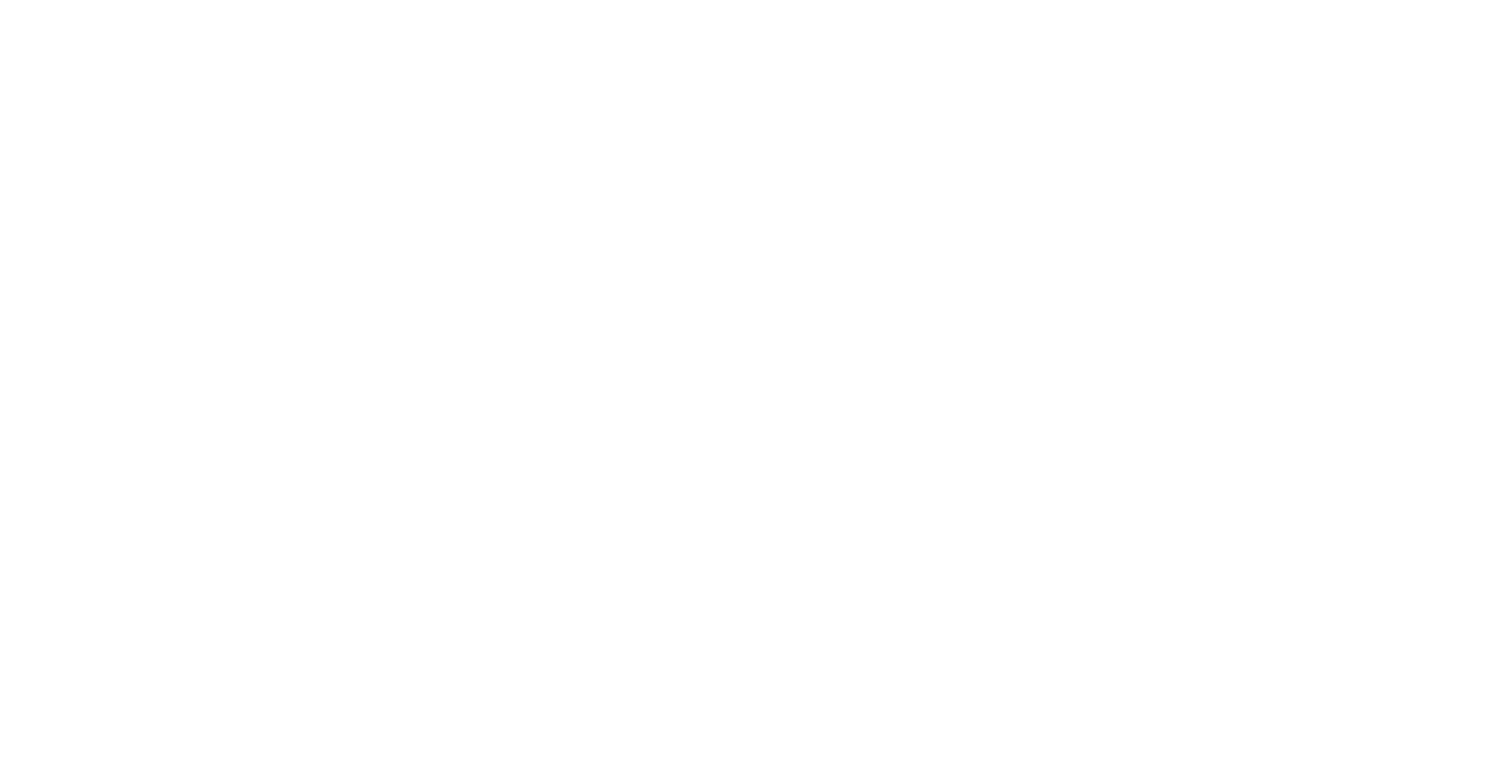 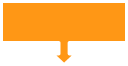 Willian Cullen
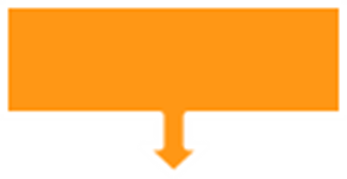 Louis Pasteur
9
Século XIX até os dias atuais
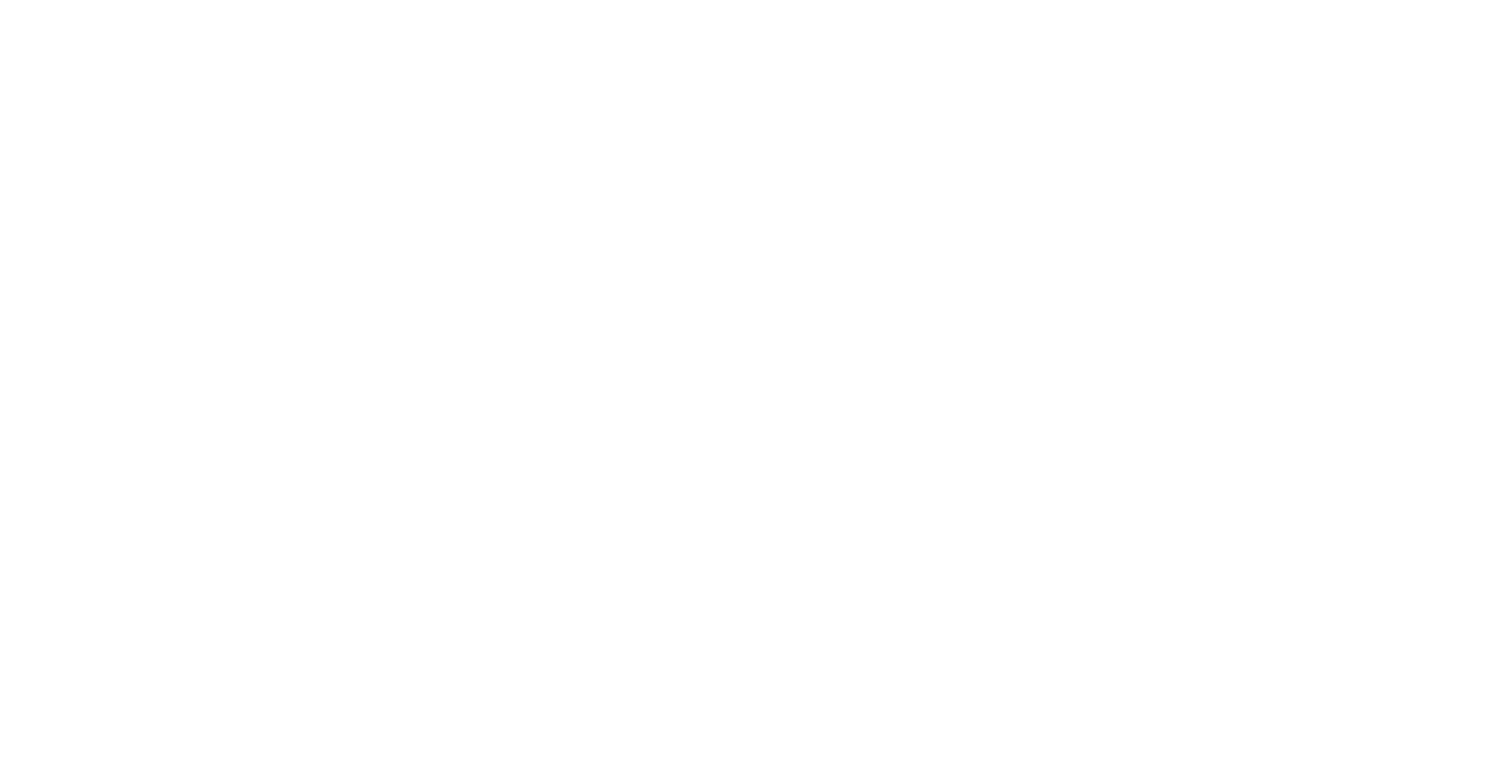 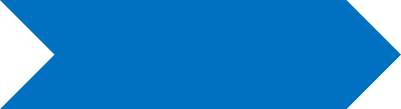 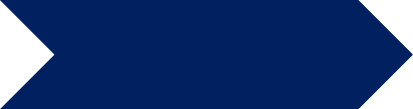 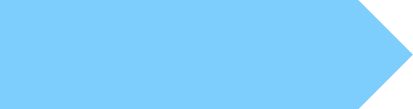 Primeiras geladeiras à gelo
Geladeiras por compressão
Motor Elétrico
10
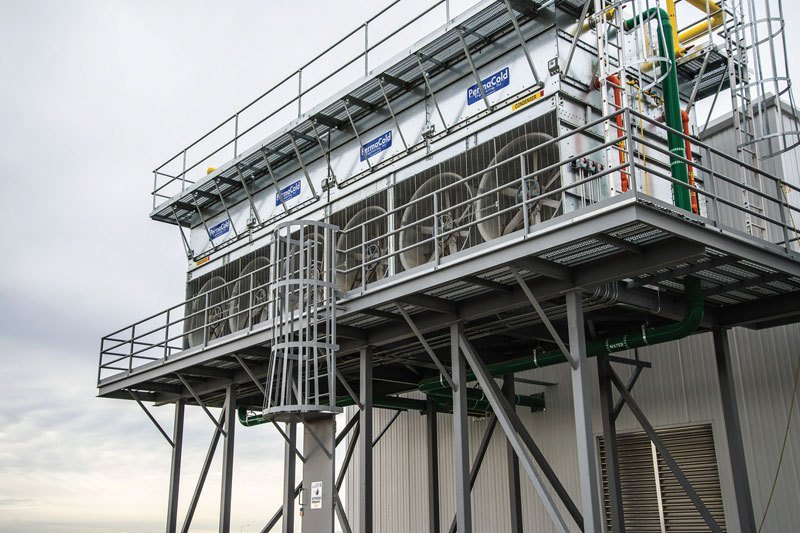 Métodos de refrigeração
11
Ciclo por compressão
1
2
3
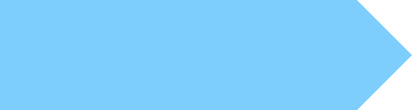 4
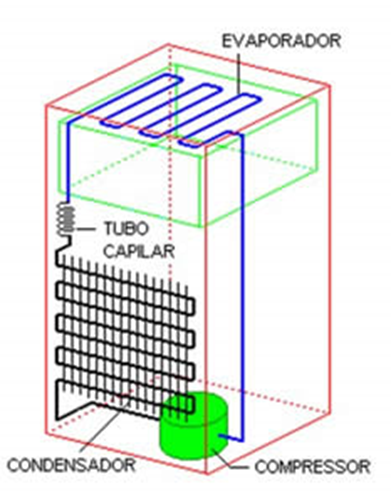 12
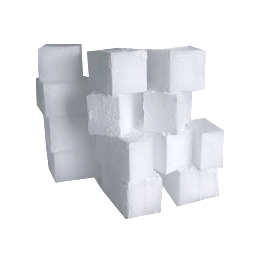 Por Gelo seco
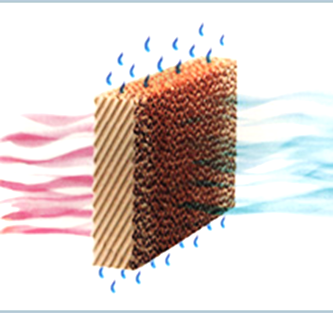 Evaporativa
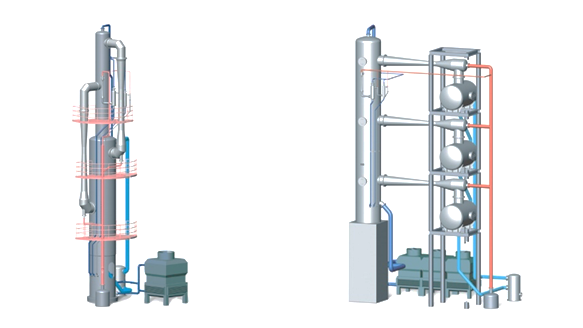 Por jatos de vapor
13
Termoelétrica
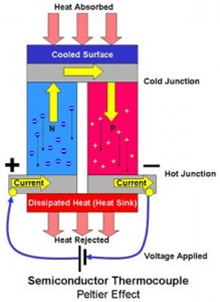 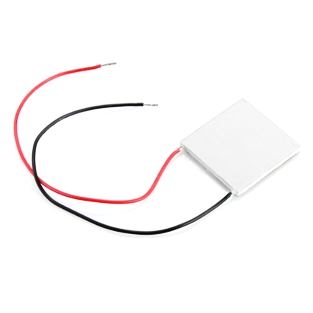 14
Magnética
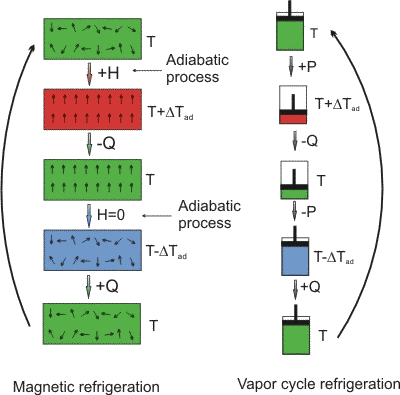 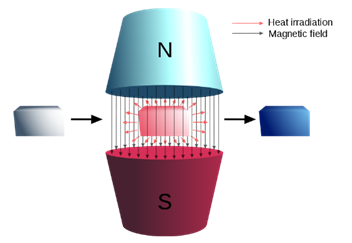 15
Por tubo de vórtice
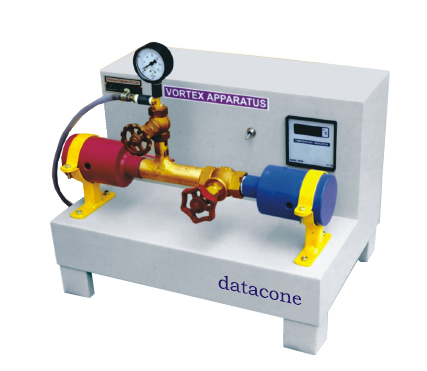 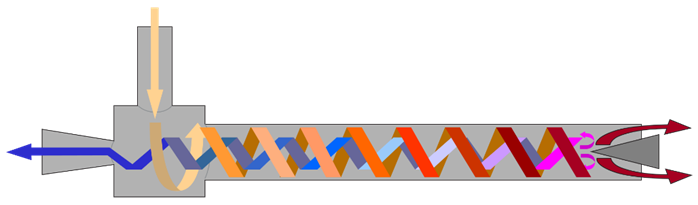 16
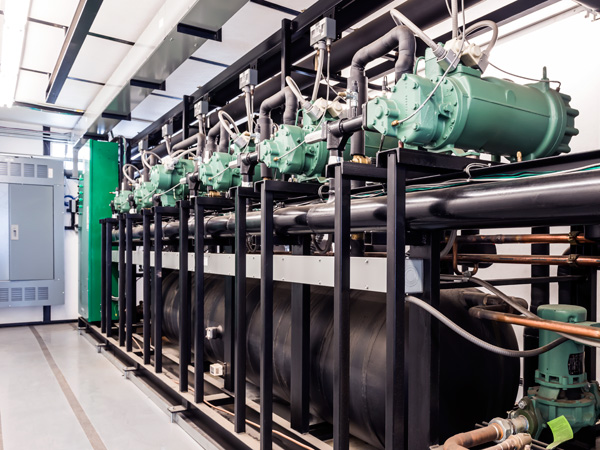 Tipos de refrigerantes
17
Fluidos Alternativos
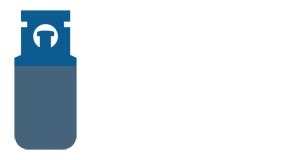 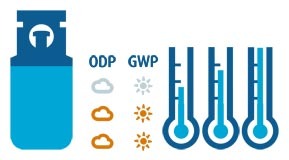 CFCs
(clorofluorocarbonetos)
HCFCs
(hidroclorofluorcarbonetos) R22
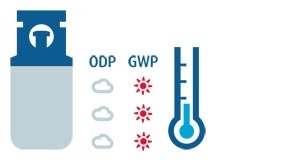 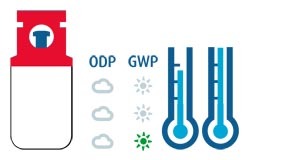 HFCs
(hidrofluorcarbonetos) R134a
HFOs
 (hidrofluorolefinas) Opteon YF (R1234yf)
18
Refrigerantes naturais
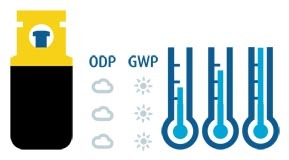 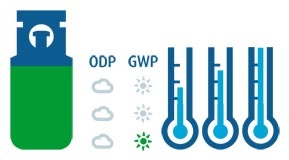 R744
(Dióxido de carbono)
R717
(Amônia)
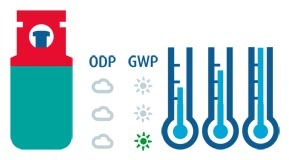 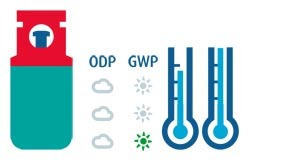 *R718
(água)
*R729
 (Ar)
R600
(Isobutano)
R290
(Propano)
19
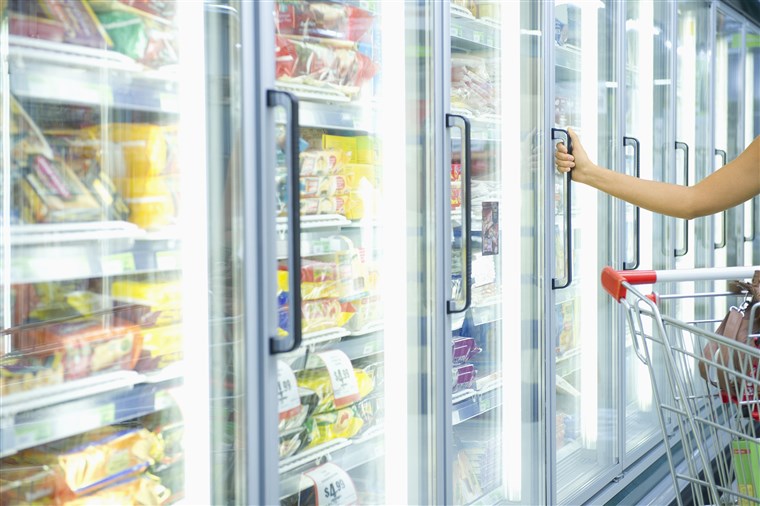 Refrigeração no dia a dia
20
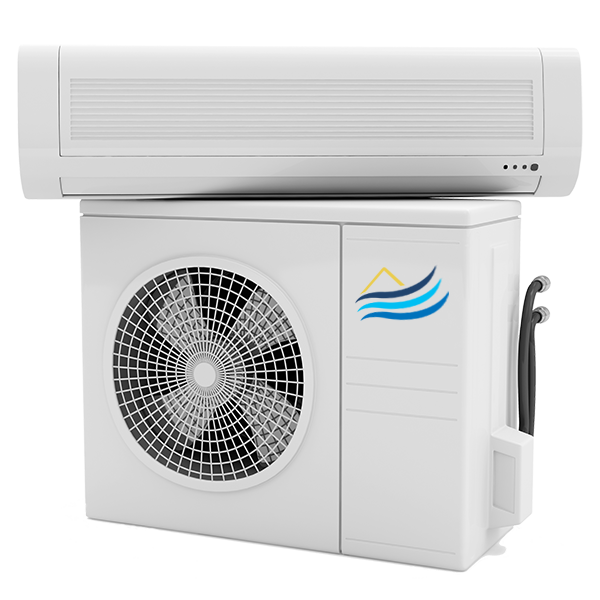 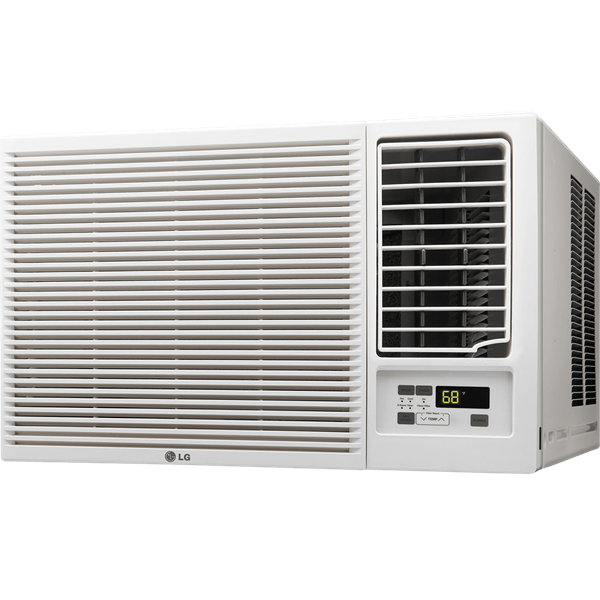 Janela      x      Split
Tipos de ar-condicionado
21
Ar-condicionado com Inversor de frequência
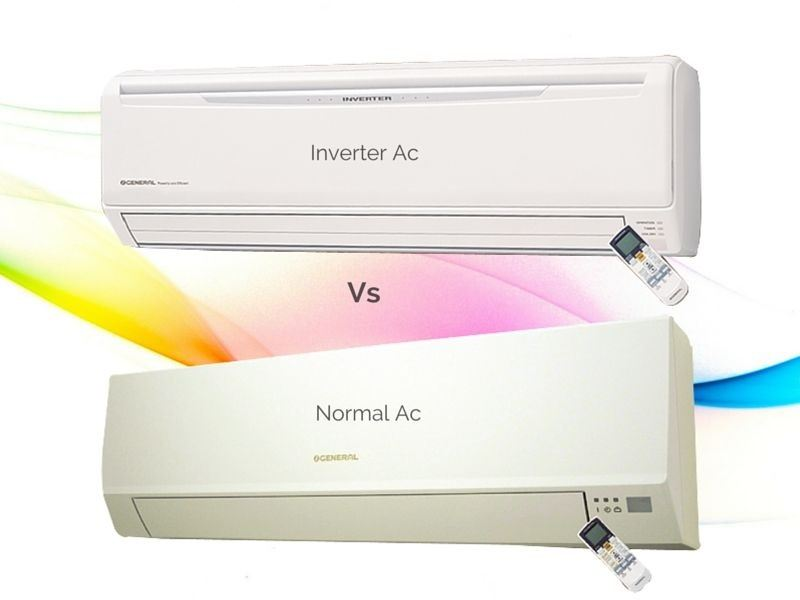 22
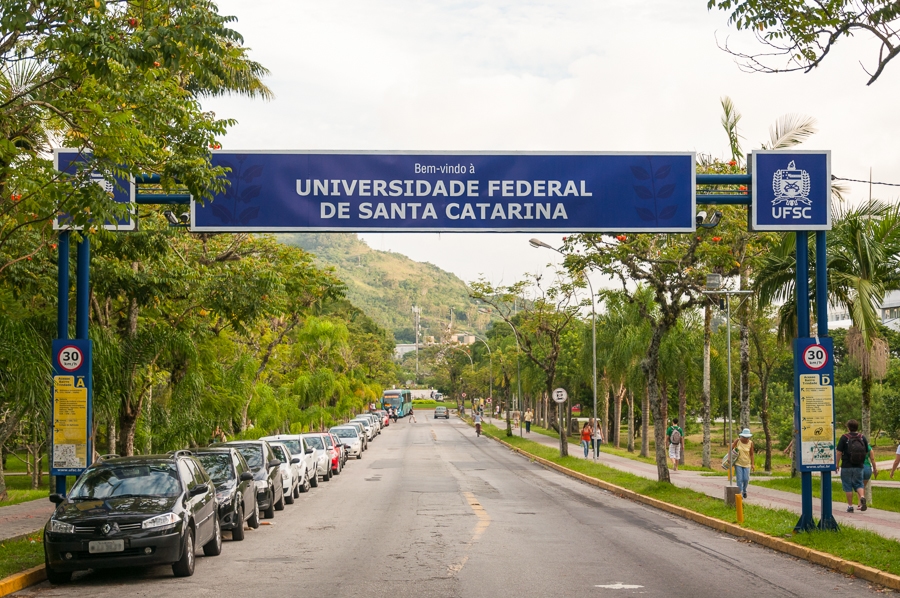 Refrigeração no âmbito acadêmico
23
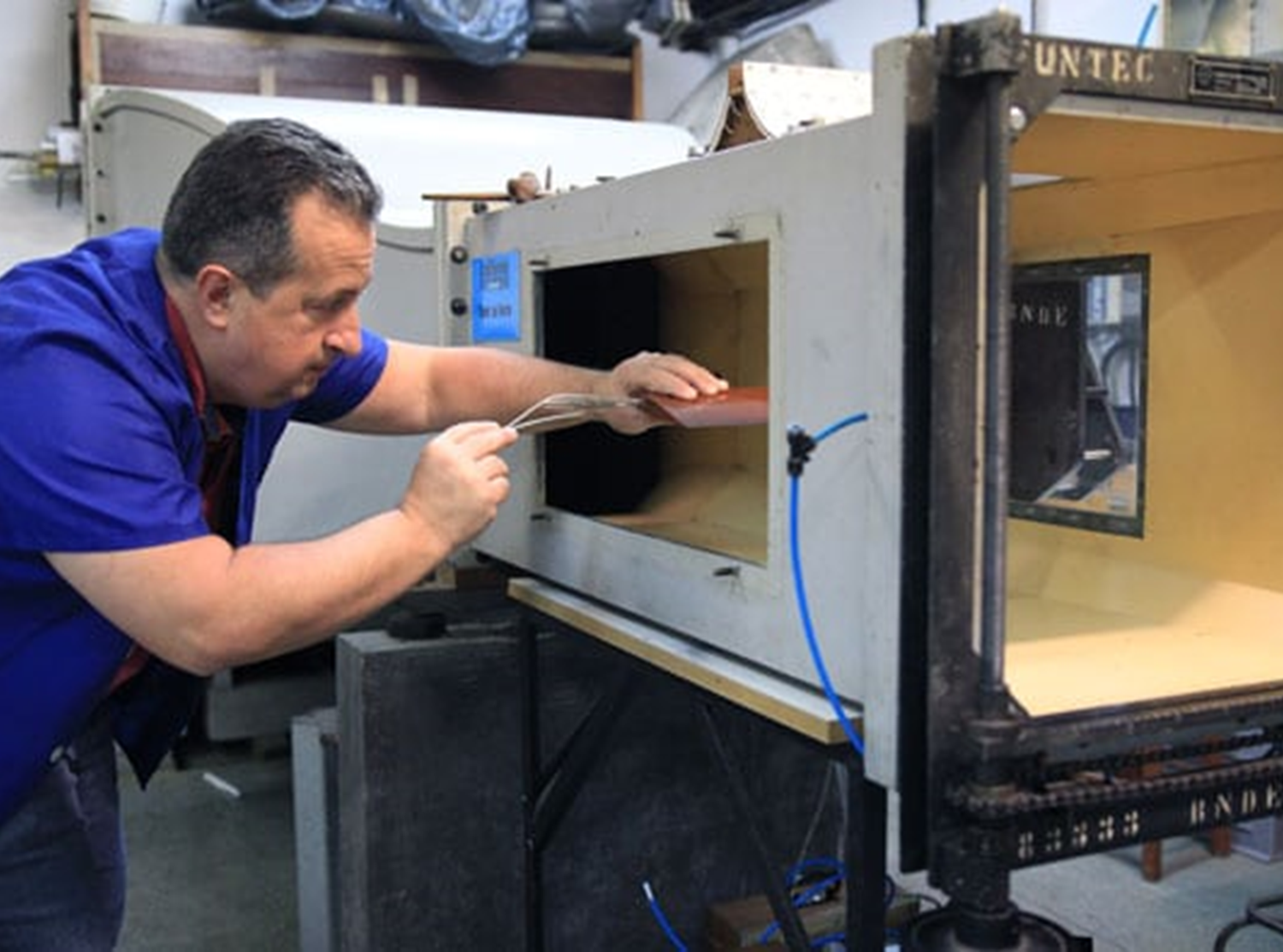 LabTermo, equipamentos didáticos em Termodinâmica, Mecânica dos Fluidos, Transferência de Calor e Máquinas de Fluxo.
24
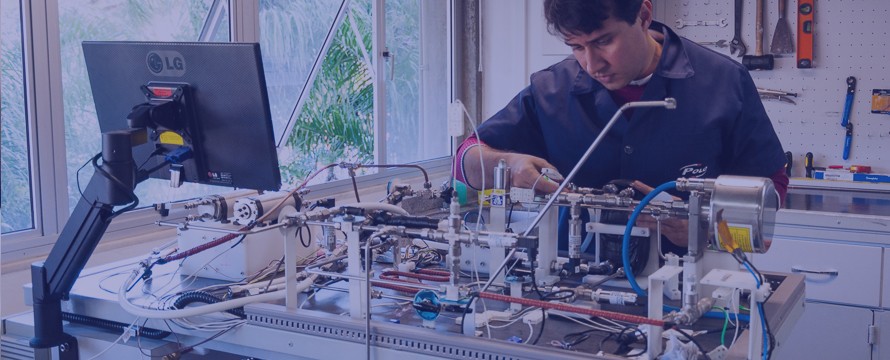 Polo, laboratório de pesquisa em Refrigeração e Termofísica da UFSC. Referência nacional e internacional no ramo, sendo o maior da América Latina.
25
Referências:
https://refrimaq.org/historia-da-refrigeracao/
https://wiki.sj.ifsc.edu.br/wiki/images/b/bf/Introducao_RAC_FICEAD.pdf
http://www.eletrodomesticos.blog.br
http://www.resfriando.com.br
www.infoescola.com 
www.refrimac.org 
https://edisciplinas.usp.br
https://pt.wikipedia.org/wiki/Refrigera%C3%A7%C3%A3o_por_compress%C3%A3o
https://en.wikipedia.org/wiki/Vortex_tube
https://www.gea.com/pt/products/steam-jet-cooling-systems.jsp
http://www.refrigeracao.net/Topicos/Refrigerante.htm
https://www.bijlibachao.com/air-conditioners/split-window-air-conditioner-ac-lg-hitachi-carrier-samsung-buying-guide.html
https://www.tecmundo.com.br/fisica/86242-entenda-funciona-refrigeracao-magnetica-ela-salvar.htm
https://me-mechanicalengineering.com/methods-of-refrigeration/
http://www.eletrodomesticos.blog.br
http://www.resfriando.com.br
www.infoescola.com 
www.refrimac.org 
https://edisciplinas.usp.br
26
Muito obrigado!
Alguma dúvida?
27